Nederlands, havo 2
Josje Kuenen
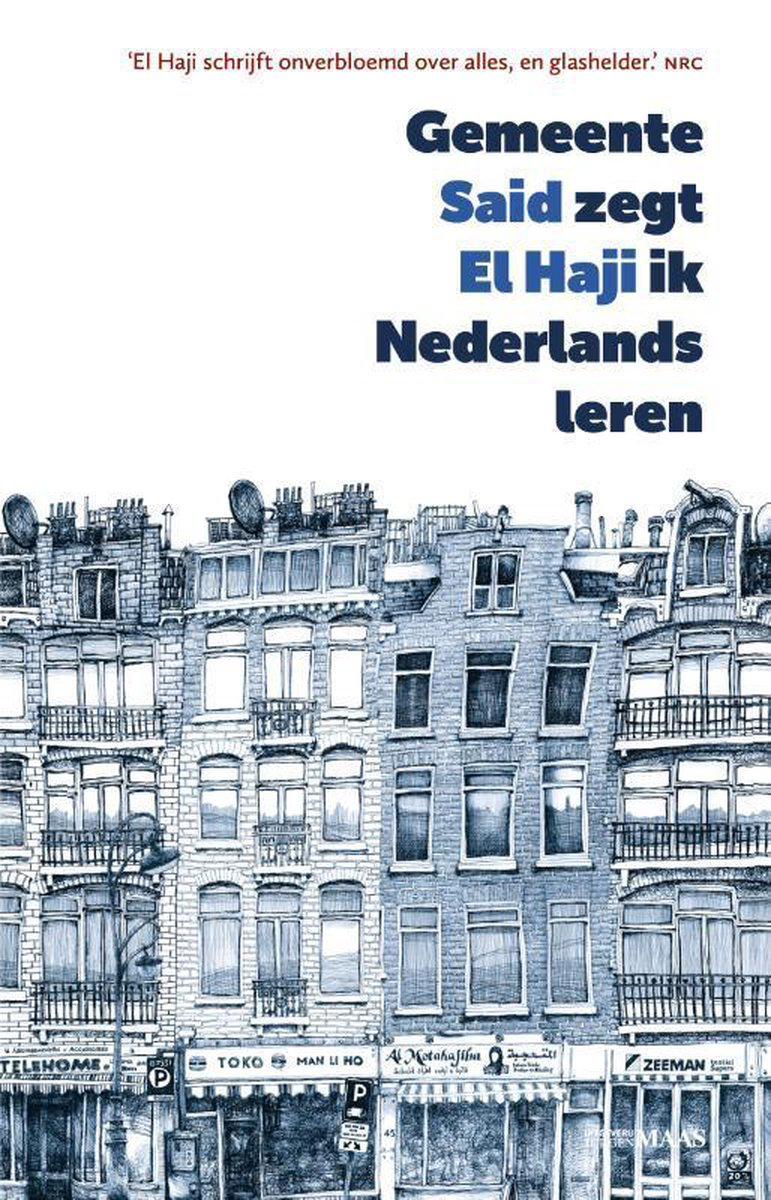 Grammatica, waarom?
Om foutloos te schrijven en spreken
Later ga je Facturen,  rapporten,  verzoekschriften schrijven
Foutloos Nederlands ondersteunt je betrouwbare imago!
Betrouwbaar?
We hebben een nieuwe Bitmining-installatie voor je geopend - Weet jij wat dat betekend?

Hallo Josje
 
We hebben zojuist een nieuwe krachtge Bitmining-installatie voor u geopent.
GA NAAR MINING RIG
Bitmining beheert de best geleverde mining rigs, wat betekent dat deze service niet voor iedereen is weggelegd. We hebben specifiek individuen geselecteerd op basis van activiteit, interesse en acties. Daarom ben je geselecteerd als Josje, omdat we je konden matchen met onze andere gebruikers. Verspil deze kans niet om boven het gemiddelde salaris uit te komen.
Hoe zat het ook alweer?
Bijwoordelijke bepaling
Wanneer? 
Waar? 
Hoe? 
Waarom? 
Waardoor? 
Hoeveel?
Hoe vind je:

Persoonsvorm
(Zinsdelen)
Gezegde
Onderwerp
Lijdend voorwerp
Meewerkend voorwerp
Bijwoordelijke bepaling
Persoonsvorm: andere tijd, meervoud, vraag
(Zinsdelen: door elkaar husselen)
Gezegde: werkwoorden (nw.gez. volgt nog)
Onderwerp: wie of wat + pv
Lijdend voorwerp: wie of wat + pv + ond
Meewerkend voorwerp: aan wie of voor wie + pv + ond?
Bijwoordelijke bepaling: wanneer, waar, hoe, waarmee…
Even oefenen
Marieke haalt elke ochtend croissantjes bij de bakker.
Met een grote glimlach legt de invaldocent grammatica nog een keer uit aan 2 havo.
Vanmorgen stond de docent in de file.
Antwoorden:
Marieke haalt elke ochtend croissantjes bij de bakker.
	Pv = haalt
	Zinsdelen = Marieke | haalt | elke ochtend  | croissantjes | bij de bakker
	Gez = haalt
   Ow = Marieke
	Lv = croissantjes
   Mw= 0
	Bijw. Bep. Elke ochtend en bij de bakker

	Met een grote glimlach legde de invaldocent grammatica nog een keer uit aan 2 havo.
Pv = legde uit
Zinsdelen = Met een grote glimlach | legde | de invaldocent | grammatica | nog een keer | uit | aan 2 havo.
Gez = legde uit
Ow = de invaldocent
Lv = grammatica
Mw = aan 2 havo
Bijw. bep = met een grote glimlach en nog een keer
Antwoorden vervolg
Vanmorgen stond de docent in de file.

Pv = stond
Zinsdelen: vanmorgen | stond | de docent | in de file|
Gez = stond
Ond = de docent
Mw = 0
Bw = in de file
Huiswerk
Maken oefening 8,  p. 57.
Let op: schrijf het onder elkaar in je schrift, niet boven de tekst in het boek.